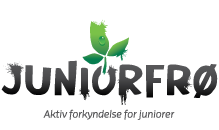 Hvilke fødder vil du vaske?
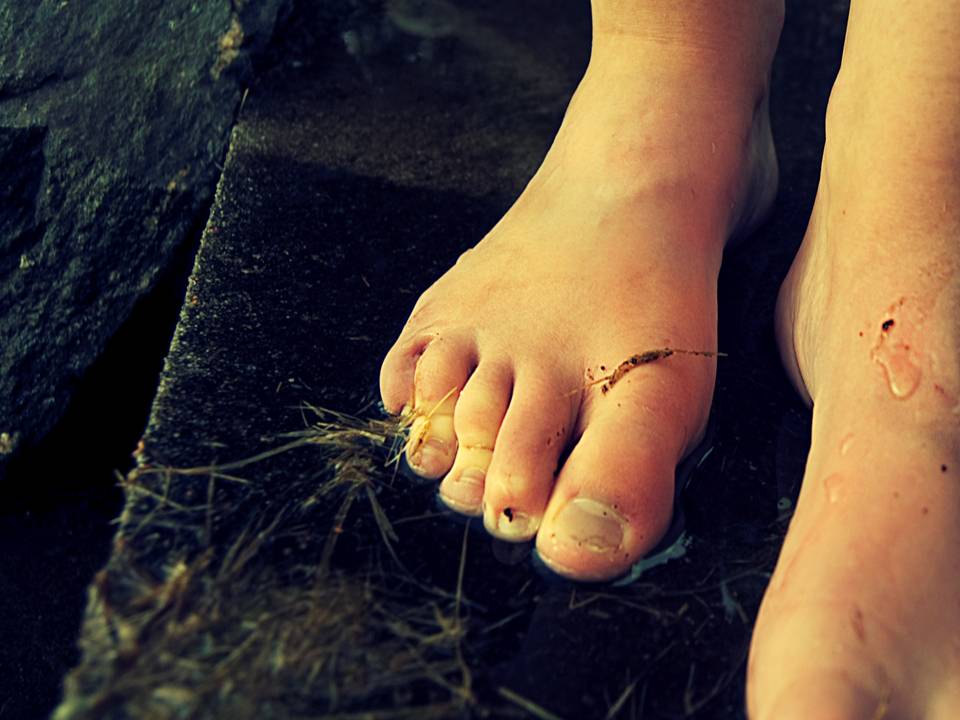 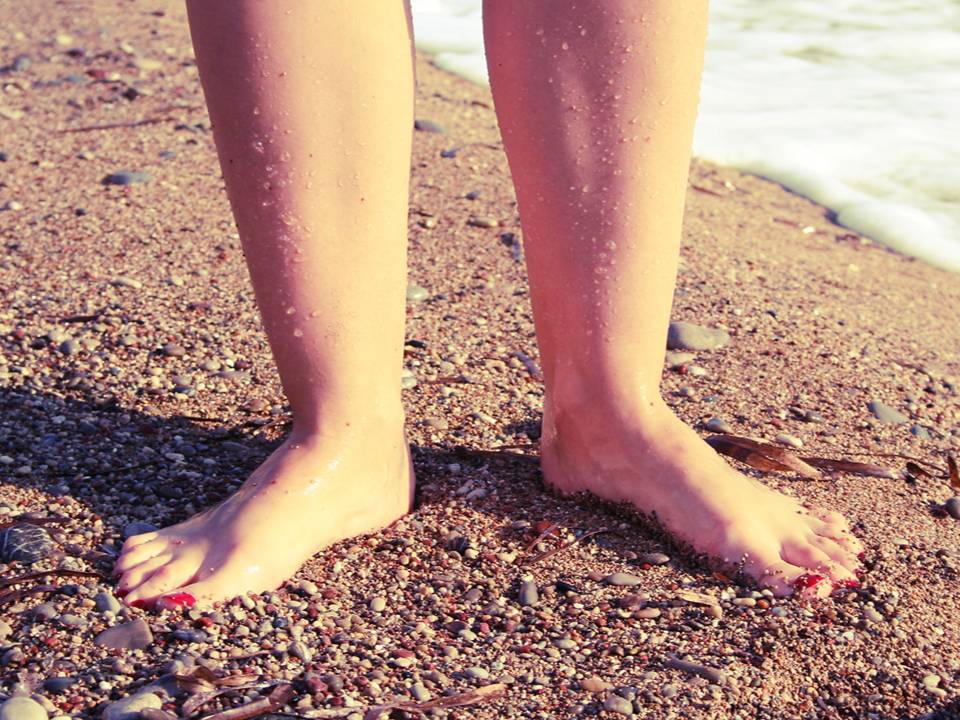 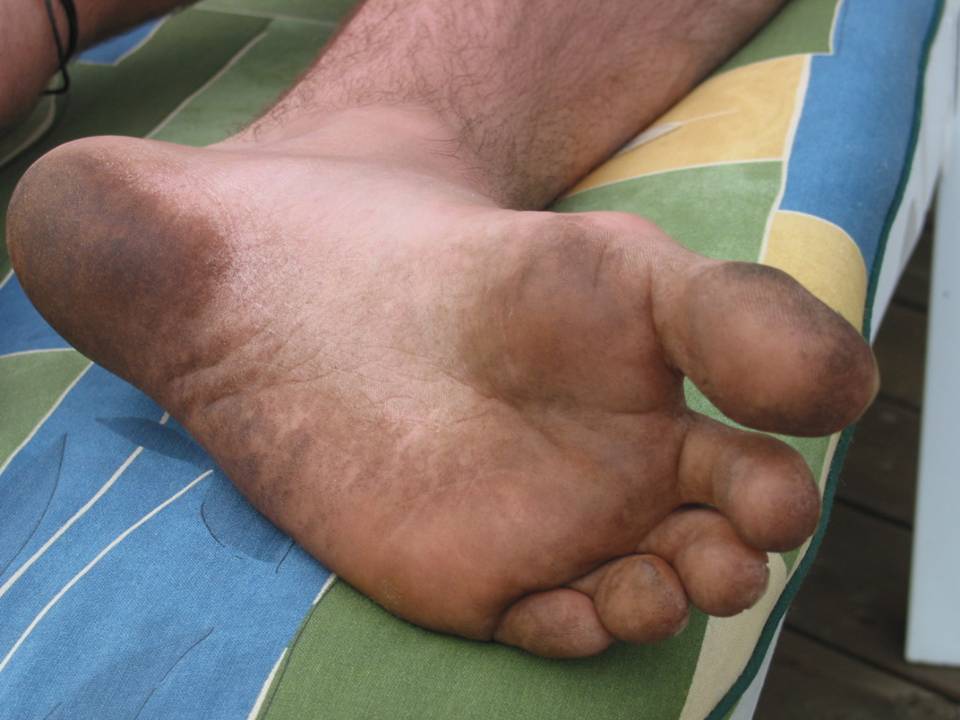 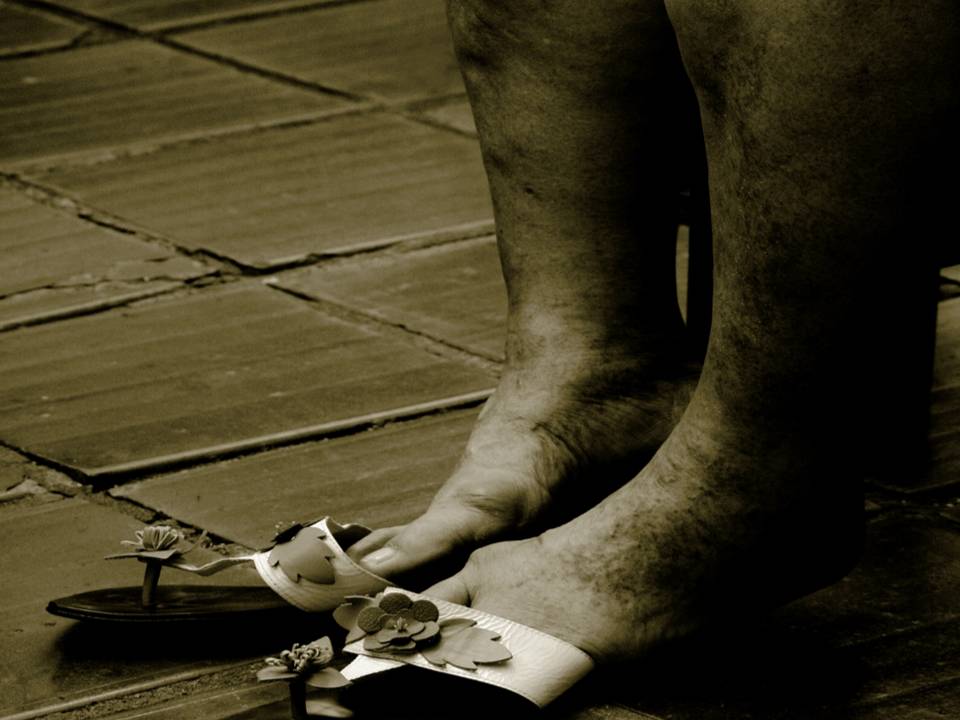 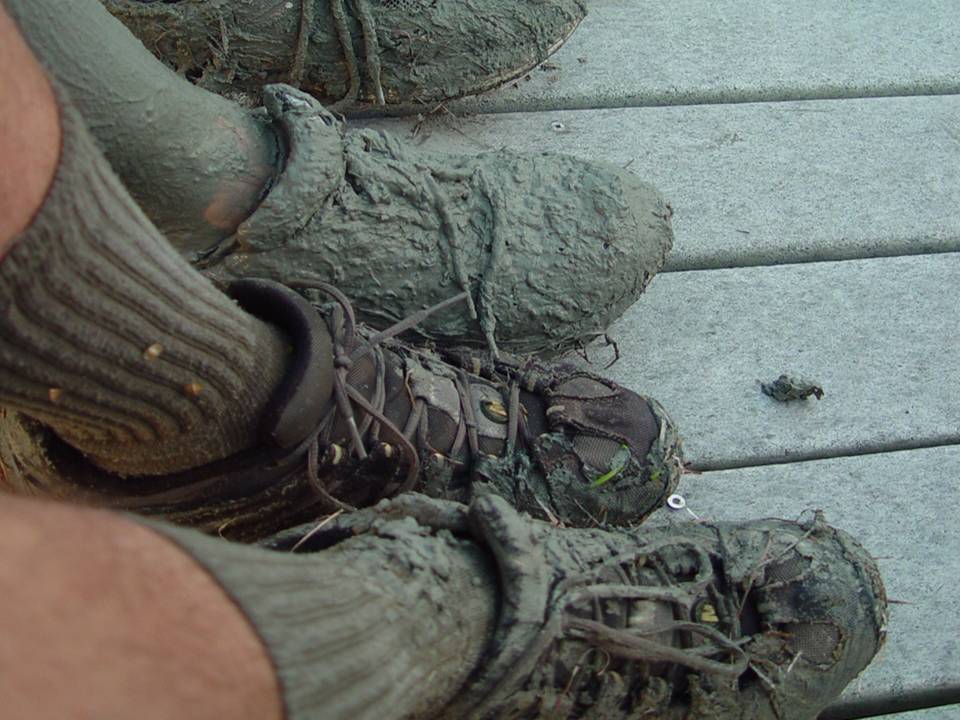 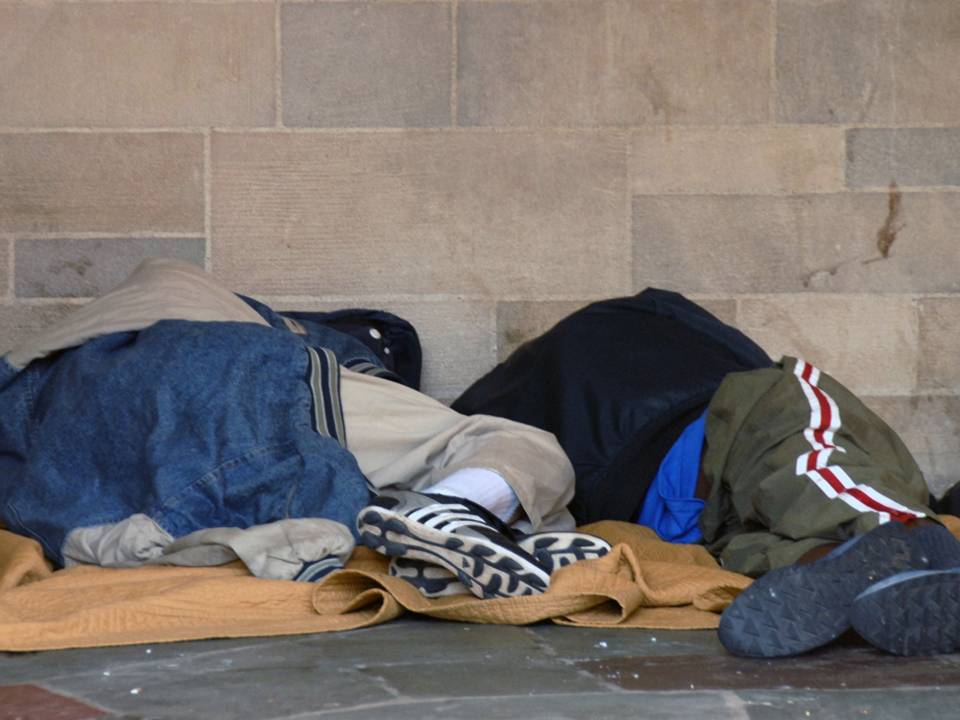 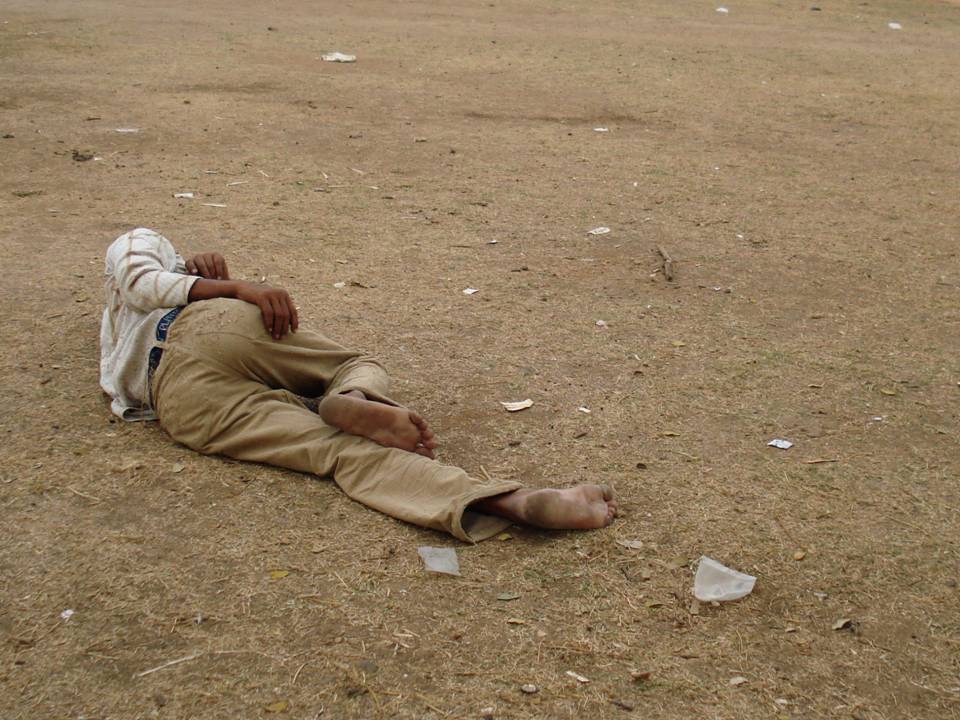 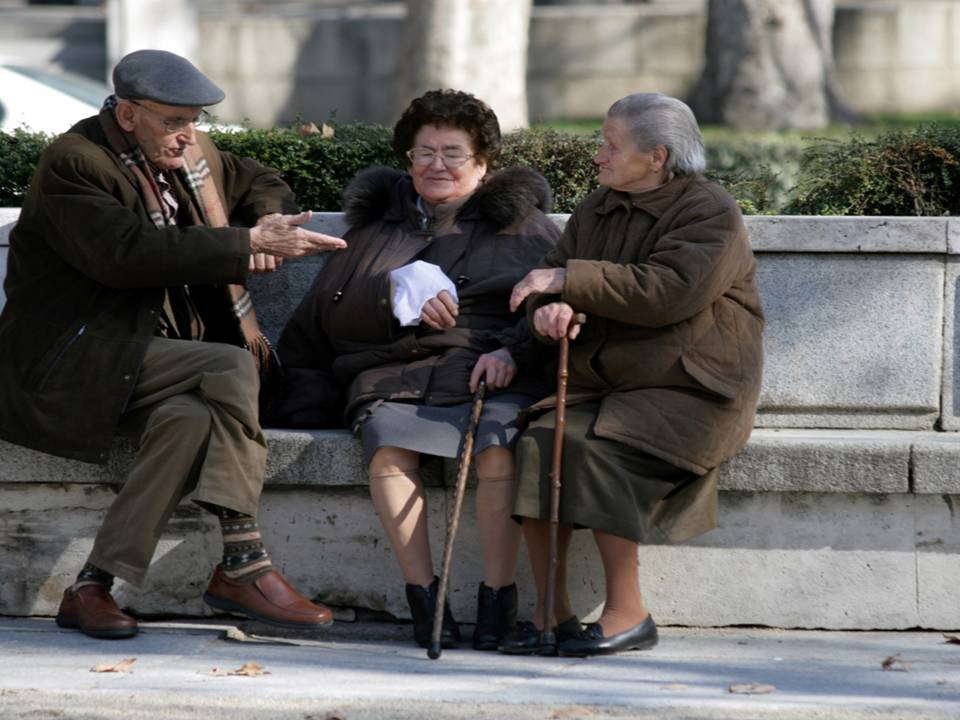 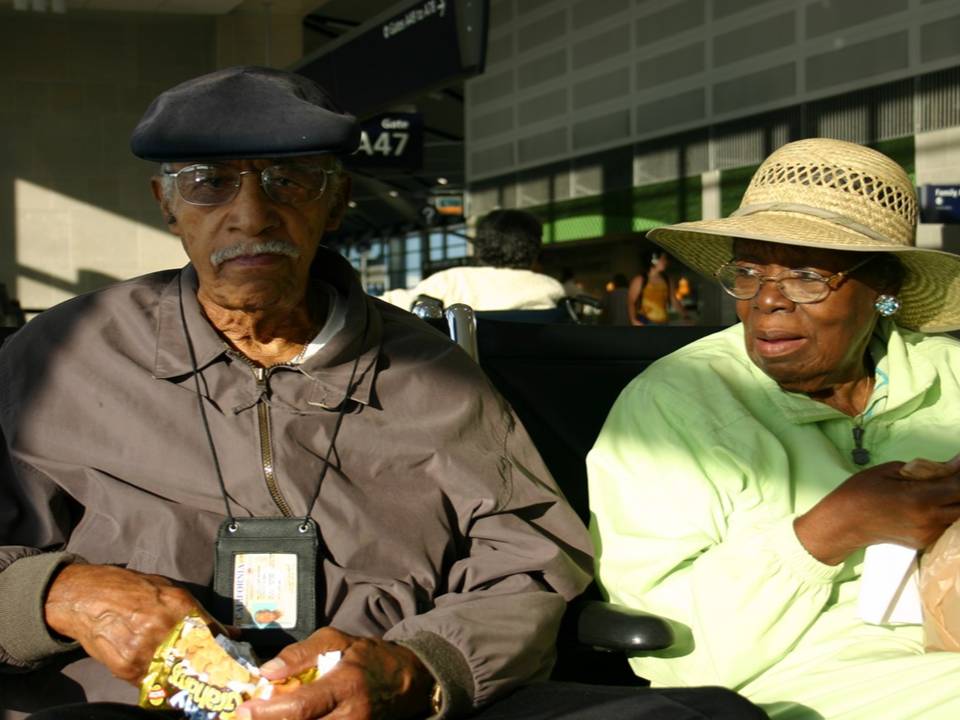 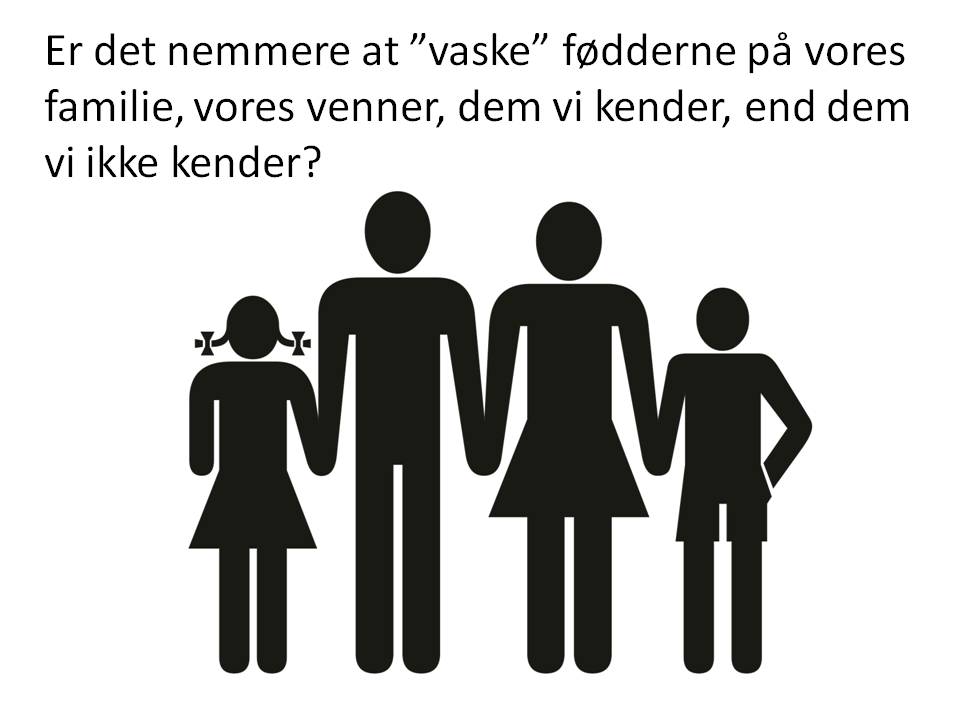